Rprr – CVIČENÍ 5
Filip Veselý
J.H. Von thünen
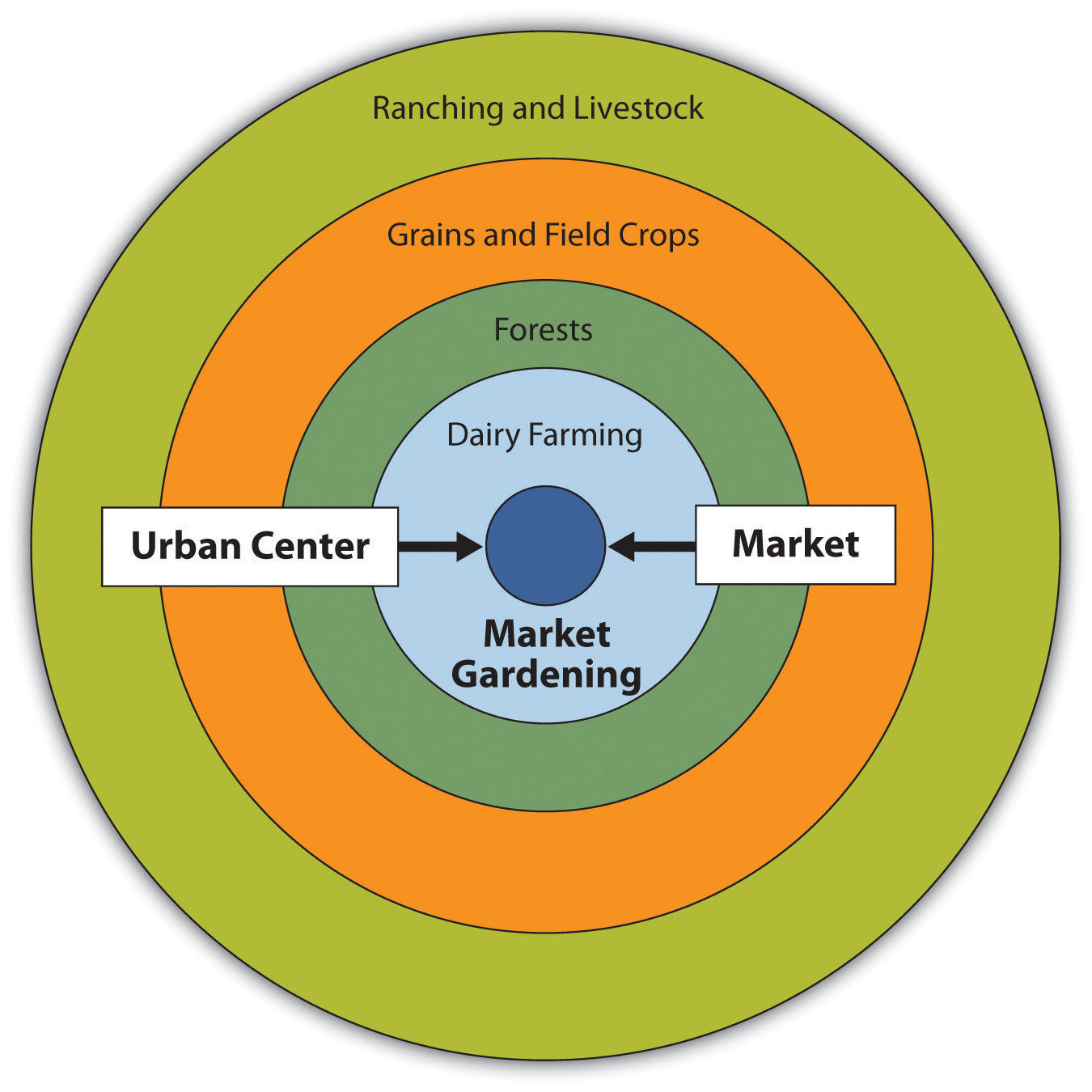 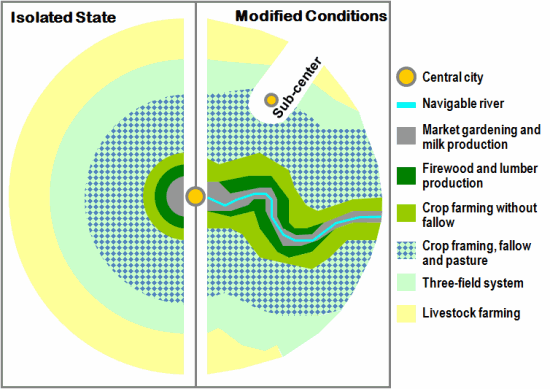 Zdroj: https://thegreenhorns.files.wordpress.com/2014/08/berglee-fig04_008.jpg,    https://www.tes.com/lessons/wTr8QC8zWCCulQ/von-thunen-model
Alfred Weber
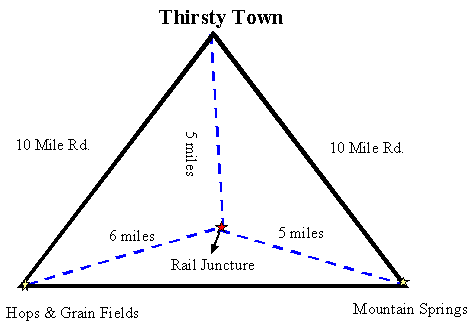 Zdroj: http://teacherweb.ftl.pinecrest.edu/snyderd/APHG/Unit%207/weber.htm
Harold hotelling
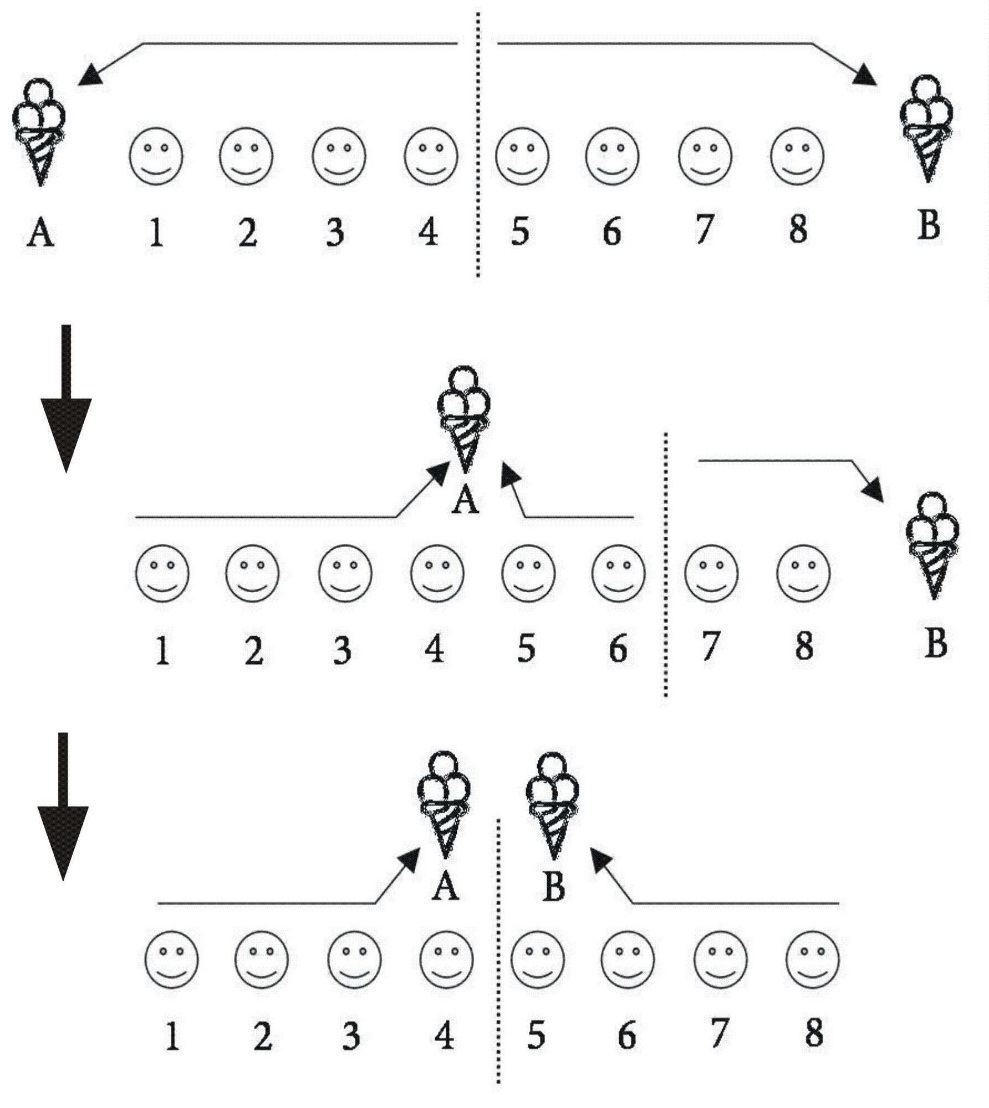 Zdroj: Krejčí et al. 2010
W. christaller
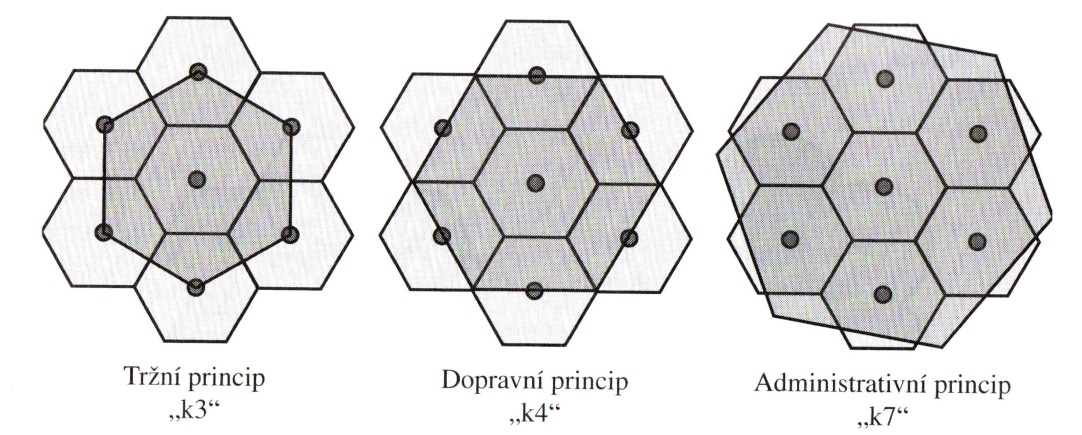 Zdroj: http://is.mendelu.cz/eknihovna/opory/zobraz_cast.pl?cast=53959
A. Lösch
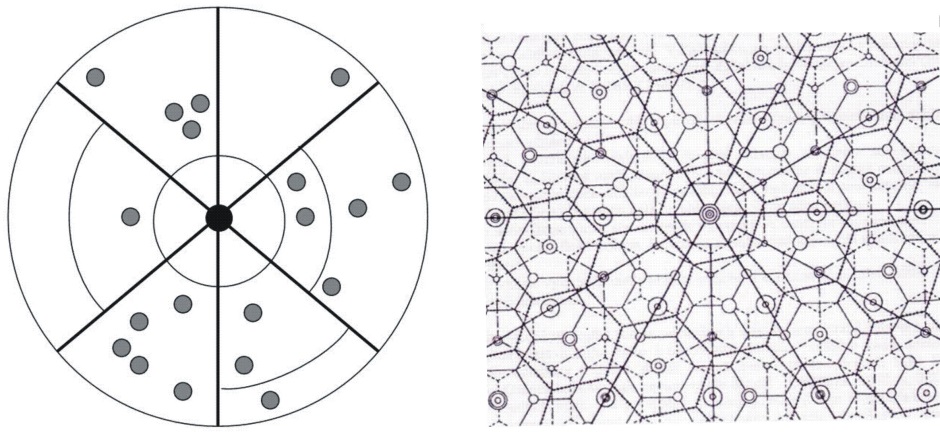 Zdroj: https://is.mendelu.cz/eknihovna/opory/zobraz_cast.pl?cast=46055
W. Isard


…..
Zadání cvičení
Tvorba strategie

Části strategie:
Analýza
Strategický výběr
Implementace
?? Metody vyhodnocování plnění

ÚKOL 1.

Tvorba části analýzy (1. část)

Jihomoravský kraj
Jihomoravský kraj - obyvatelstvo

Podíl nezaměstnaných osob v SO ORP za jednotlivé měsíce 
      od 1.3. 2014 

b) Klouzavý průměr o n=3 z dat bodu a) pro všechna SO ORP.  
      To stejné provést za ČR a celý kraj. 

c) Zaměstnanost podle sektorů ekonomiky pro všechna 
      SO ORP(aktuální)

d) Vzdělanostní struktura obyvatel za jednotlivé SO ORP (aktuální)

e) Věková struktura SO ORP (aktuální)
     Vymyslete ukazatel stárnutí obyvatelstva a zpracujte za SO ORP

f) Přirozený přírůstek za SO ORP (aktuální)

g)  Vymyslete ukazatel atraktivnosti SO ORP a zpracujte(2010 – 2015)
h) Vymyslete si indikátor sociální soudržnosti nebo zájmu veřejnosti o dění v regionu s dostupnými daty a zpracujte ho za SO ORP.

i) Ke každému bodu (kromě bodu a) uvést krátký komentář. Na konci cvičení uvést (stránkový ! ) souhrn sociologických charakteristik regionu.

  
Výstup: Tabulky a grafy (zvážit osobně nejlepší vyjadřovací prostředky).
              Mapy: Průměrná míra nezaměstnanosti za rok 2015 + min. 2 další    
                          mapy podle zvážení. 

Uchovejte si data ve zpracovatelném formátu pro další práci. 

Termín: 5. 11. 2016 
             Příští týden bude zadána další část analýzy, pracujte průběžně.